Carbon Capture and Storage (CCS)- Storage of carbon dioxide
https://www.youtube.com/watch?v=4v2_4Dr2Gds
Carbon Capture and Storage
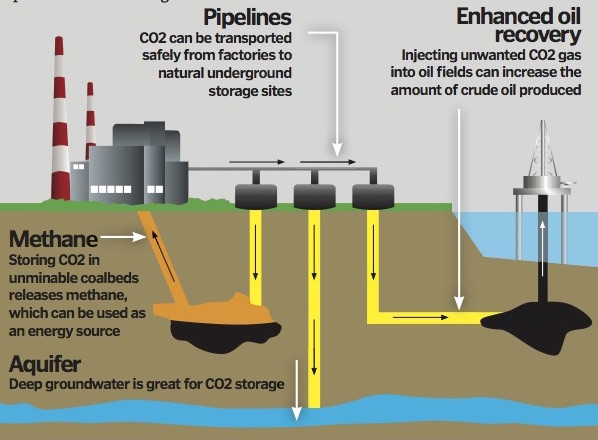 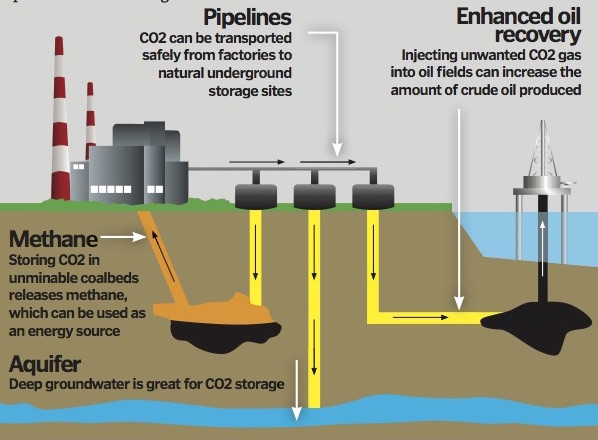